Unified Cloud Storage
Group 9
Navneet Joshi
Apoorva Gupta
Gurinder Pal Singh
Motivation & Goal
Today there are a number of cloud storage services (Dropbox, Google drive, Box).

One has to manage each of these services individually.

Our application Anu is a web application that will provide a unified view of all these storage services. This will mean user has to manage just a single storage.

Our application supports upload, search and download functionalities.   

Extended to include file sharing.
Unified Cloud Storage
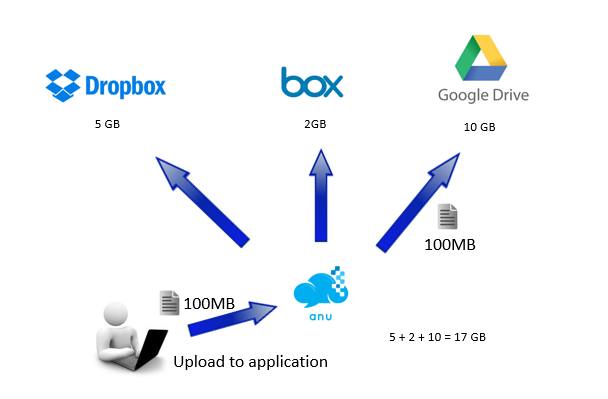 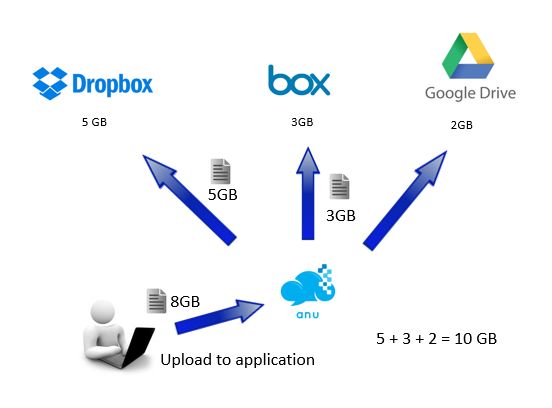 Fragmented Upload
Simple Upload
Authentication -Used OAuth 2.0 protocol for authentication.
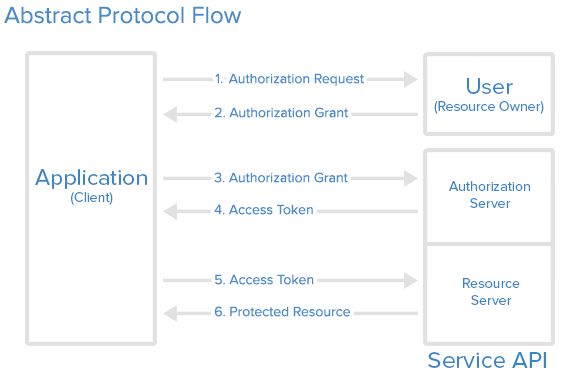 Architecture
Storage
REST APIs
AuthenticationManager
UI
Storage
REST APIs
Servlets
WorkflowManager
Storage
REST APIs
Evaluation
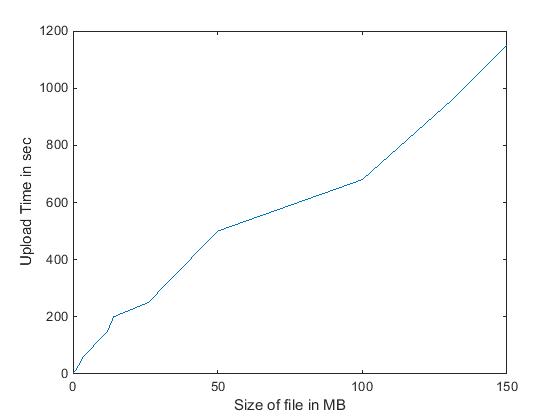